سلام الله عليكم طلبتي الأعزاء في إطار تطبيقات مبدا فصل السلط سنتعرف في هذا المحور إلى نوع يتعلق بالفصل الجامد للسلطات الذي نجده يتجلى في النظام الرئاسي
وهوالنظام الذي يعمل على الفصل المطلق للسلطات، حيث توجد سلطة تنفيذية يستقل بها رئيس الدولة وحده بوظيفتها، وسلطة تشريعية تباشر وحدها الوظيفة التشريعية،
كما هناك سلطة قضائية تباشر الوظيفة القضائية وهي مستقلة. وهذا النظام لا يمكن تطبيقه إلا في الدول الجمهورية، إذ يقوم أساسا على انتخاب رئيس الدولة من الشعب، إنه النظام الذي ترجح فيه كفة رئيس الدولة في ميزان السلطات.
عليه، سنقوم في هذا المحور بدراسة خصائص النظام الرئاسي أولا، ثم بعد ذلك سنتعرف على النظام الأمريكي كنموذج تطبيقي لهذا النظام ثانيا.
التشريعية فيما يلي:
أولا-خصائص النظام الرئاسي
 تتمثل أبرز مظاهر النظام الرئاسي في مجموع من الخصائص، نذكر أهمها على مستوى السلطة التشريعية، ثم بعد ذلك على مستوى السلطة التنفيذية.
1: على مستوى السلطة التشريعية
يمكن عرض أهم مميزات النظام الرئاسي على مستوى هذه السلطة
أولا: الحرية في اختيار أعضاء السلطة التشريعية 
وفق هذا النظام يتم اختيار أعضاء البرلمان بالانتخاب الحر المباشر من قبل جميع أعضاء هيئة الناخبين، وهنا لا يجوز للسلطة التنفيذية حق في التدخل في هذه العملية بما قد يؤثر على نتائج الانتخابات.
ثانيا: عدم جواز تدخل السلطة التنفيذية في عمل البرلمان
بمعنى أنه لا يجوز لرئيس السلطة التنفيذية أو أحد معاوينيه التدخل بأي شكل من الأشكال بسير العمل البرلماني أو التأثير فيه،
ثالثا: الوظيفة التشريعية هي حق للبرلمان وحده
تبقى عملية اقتراح القوانين ومناقشتها وإصدارها من اختصاص البرلمان وحده دون مشاركة السلطة التنفيذية.
كما لا يجوز للنائب في البرلمان أن يتولى أي منصب تنفيذي في السلطة التنفيذية ويتركز عمله على الوظيفة البرلمانية.
رابعا: عدم حل البرلمان
لا يحق لرئيس الدولة حل البرلمان، ولا توجد رقابة من البرلمان على رئيس الجمهورية أو مساعديه فرئيس الجمهورية غير مسئول سياسيا أمام البرلمان وكذلك لا يجوز للبرلمان أن يوجه أسئلة أو استجواب لهم،
أما على مستوى السلطة التنفيذية: 
تتمثل أهم ركائز النظام الرئاسي على مستوى هذه السلطة فيما يلي: 
أولا: وحدة السلطة التنفيذية 
ينتخب رئيس الدولة من طرف الشعب مباشرة، فالرئيس هو في الآن رئيس الدولة ورئيس الحكومة.
يعتبر رئيس الدولة على قدم المساواة مع البرلمان، لأنه يستمد قوته من الشعب الذي قام بانتخابه وليس البرلمان، كذلك فإن مبدأ التوازن والمساواة هو الذي يمنع محاسبة الوزراء عن أعمالهم أمام البرلمان.
ثانيا: عدم مسؤولية الوزراء
يخضعون مباشرة لرئيس الدولة، هو وحده الذي يعينهم ويقيلهم، فالوزير مسؤول عن أعماله أمام الرئيس وحده لأنه لا وجود لمسؤولية جماعية للوزراء. فليس للوزراء سلطة سياسية خاصة بهم بل إنهم فقط مستشارو للرئيس
ثالثا: استقلال الرئيس المنتخب بمباشرة السلطة التنفيذية
السلطة التنفيذية، هي حكرا على الرئيس وحده، وذلك نتيجة لانتخابه المباشر من قبل الشعب وهو الذي يقوم بتعيين مستشاريه ورؤساء الوكالات والهيئات العامة وكبار الدبلوماسيين،
كما يستقل الرئيس بوضع السياسات العامة للدولة الخارجية والداخلية، وهو الذي يقوم بمراقبه جهازه التنفيذي على طريقة تنفيذه لسياساته، وهو القائد الأعلى للقوات المسلحة والمسؤول عن تنظيمها.
رابعا: عدم مسؤولية الجهاز التنفيذي ككل أمام البرلمان 
 إن رئيس الدولة غير مسؤول سياسيا أمام البرلمان، كما لا يجوز محاسبة الوزراء عن عملهم أمام البرلمان، لأنهم مسؤولون أمام رئيس الدولة فقط، كذلك لا يكون للسلطة التنفيذية أي دور في الوظيفة التشريعية،
أما بخصوص العلاقة بين السلطات 
يملك البرلمان بعض الوسائل لمراقبة العمل السياسي لرئيس الدولة الذي يمكن أن يوجه له اتهام الذي يؤدي إلى استقالته، وغير ذلك فإن الرئيس غير مسؤول سياسيا.
وقد تأثرت النظم الرئاسية في أمريكا اللاتينية، إضافة إلى الدستور الأمريكي، بالدستور الفرنسي للجمهورية الثالثة. ولذلك  تم اعتماد بعض الوسائل التي تعد من تقنيات النظام البرلماني. ومن ذلك مثول الوزراء أمام المجلس للإجابة عن الأسئلة الموجهة إليهم وتقديمهم لتقرير سنوي حول نشاطهم،
ثانيا: تطبيق النظام الرئاسي في الولايات المتحدة الأمريكية
يعتبر النظام الدستوري للولايات المتحدة الأمريكية المثال التقليدي البارز للنظام الرئاسي، إذ نشأ وترعرع وتحددت خصائصه في هذه الدولة، حيث يرجع مصدره التاريخي إلى الدستور الأمريكي لسنة 1787،
لذا أخذ الدستور الأمريكي بمبدأ فصل السلط بمفهوم الفصل الجامد القائم على نظام الرقابة المتبادلةـ وإن لم ينص على ذلك صراحة في أي موضع من الدستور- ويفهم من خلال توزيع الاختصاصات الدستورية على ثلاث سلطات مستقلة هي: التنفيذية والتشريعية والقضائية،
وفي ما يلي عرض للهيئات الدستورية المركزية في الولايات المتحدة الأمريكية:
1: الرئيس هو أقوى رجل في الدولة وهو زعيم الأمة المنتخب، وقد أراد واضعوا دستور 1787 في مؤتمر فيلادلفيا أن يكون الرئيس قويا ليس فقط بانتخابه عن طريق الشعب ومندوب الشعب، بل يعتبر قويا بسلطته وامتيازاته الدستورية،
[Speaker Notes: ، بل يعتبر قويا بسلطته وامتيازاته الدستورية،]
فهو رئيس السلطة التنفيذية اسما وفعلا ويمارسها بنفسه بمساعدة كتاب دولة تابعين له وليس لهم استقلال عن الرئيس، كما يعتبر أيضا القائد العام للقوات المسلحة  كما يضطلع بالسياسة العامة للدولة في الداخل والخارج إلى جانب اختصاصات أخرى
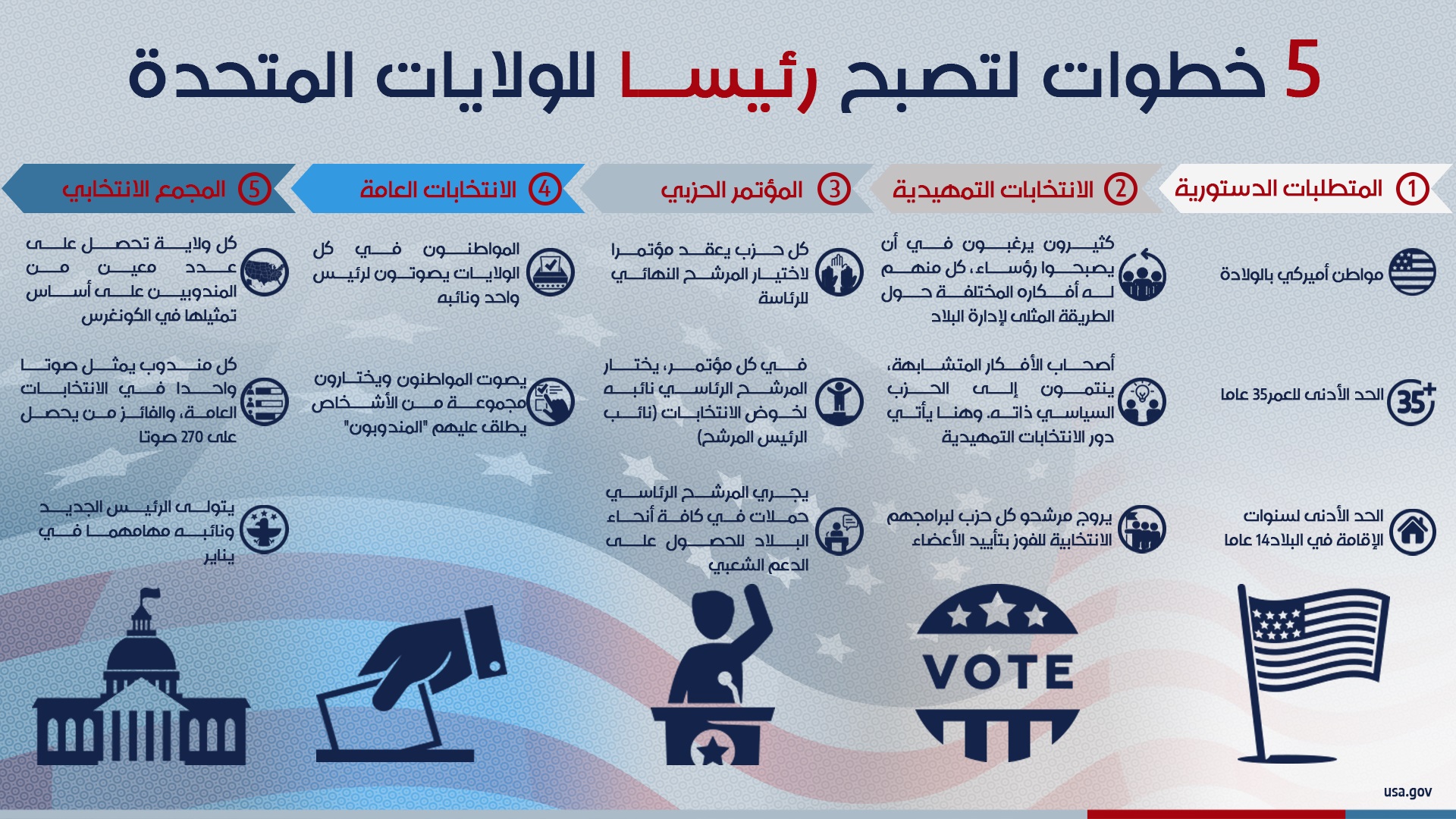 عملية الانتخاب يكتنفها كثير من التعقيد على أساس أن هناك مراحل: 
المرحلة الأولى الانتخابات التمهيدية لدى الأحزاب السياسية يروج مترشحو الانتخابات لبرنامجهم لتأييد الأعضاء
المرحلة الموالية هو المؤتمر الحزبي لاختيار المرشح النهائي كما يستم اختيار ناءبه بعد ذلك يجري المترشح حملات انتخابية في كل الولايات للحصول على الدعم الشعبي
المرحلة الثالثة  يجتمع كل حزب في كل ولاية ويقومون باختيار مندوبين لهم. ثم يجتمع المندوبين في مؤتمر وطني ليختاروا مرشحا واحدا ونائبا له، وتجري هذه الخطوة فيما بين شهري مارس ويونيو من العام الذي تتم فيه الانتخابات،
المرحلة الرابعة  يتم بداية انتخاب المندوبين أو الناخبين الكبار من طرف الشعب الأمريكي، ويكون عدد هؤلاء مساويا لعدد أعضاء كل ولاية في الكونغرس،
يضاف لهم ثلاثة أعضاء يمثلون كولومبيا، ويتم انتخابهم كمبدأ عام في يوم الثلاثاء الأول من شهر نوفمبر.
المرحلة الرابعة يجتمع فيها المندوبون لانتخاب الرئيس في يوم الاثنين الذي يلي الأربعاء الثاني من شهر دجنبر، لكن هذا الاجتماع يبقى شكلي فقط على أساس أن نتيجة الانتخابات تكون معروفة بمجرد اختيار المندوبين، على أساس أن كل مندوب يكون له توجها سياسيا معينا.
الفائز هو الذي يحصل على 270 صوت
ويقوم رئيس مجلس الشيوخ بإعلان نتيجة هذا التصويت بمراسلة خلال شهر يناير بحيث يباشر الرئيس مهامه الدستورية في العشرين منه. بعد أن يدلي بالقسم الدستوري أمام رئيس المحكمة العليا.
والجدير بالذكر أن مرشح الحزب لمنصب رئاسة الجمهورية يختار بنفسه شخصا آخرا ليكون نائبا له في حال فوزه بالانتخابات. ويخوض الاثنان المعركة الانتخابية بصورة تضامنية بحيث يؤدي فوز المرشحين لفوز نائبه معه حتما.
ثانيا: اختصاصات الرئيس
يتمتع الرئيس باختصاصات واسعة تشمل كل نواحي السلطة التنفيذية التي تتركز أساسا في أيدي الرئيس بصفة أصلية ومباشرة، وهناك اختصاصات على المستوى الداخلي وأخرى على المستوى الخارجي:
- على المستوى الداخلي : تشمل اختصاصات الرئيس ما يلي: 
رئيس الجمهورية هو رئيس الحكومة في نفس الوقت يعين وزرائه ويعزلهم ويحدد اختصاصاتهم، 
تنفيذ القوانين التي يضعها الكونغرس تنفيذا كاملا.
تعيين الوزراء، الموظفين، القناصل وقضاة المحكمة العليا.
إصدار اللوائح الإدارية
حق إلغاء العقوبة الجنائية أو تخفيضها أو إيقاف تنفيذها، وله حق العفو عن الجرائم التي ترتكب ضد قوانين الولايات المتحدة.
ويتولى الرئيس على الصعيد القضائي بعض الصلاحيات الهامة. ومن أبرزها حقه في تعيين قضاة المحكمة العليا،
- على المستوى الخارجي :تشمل اختصاصات الرئيس ما يلي: 
له حق إعلان الحرب بصفته القائد الأعلى للقوات المسلحة.
له اختصاص السياسة الخارجية للاتحاد. له حق قيادة المفاوضات الدبلوماسية وتوقيع المعاهدات الدولية وتعيين سفراء وقناصل الولايات المتحدة في الدول الأجنبية، وتلقي أوراق اعتماد السفراء الأجانب في بلاده.
2: السلطة التشريعية
يتشكل البرلمان الذي يسمى بالكونغرس من مجلسين: أحدهما يمثل الشعب الأمريكي وهو مجلس النواب، وآخر يمثل الولايات وهو مجلس الشيوخ.
تعيش الولايات المتحدة الأمريكية عمليا في ظل الثنائية الحزبية. والحزبان الرئيسيان هما الحزب الجمهوري والحزب الديمقراطي. وتلعب الأحزاب الأمريكية دورا هاما في الحياة السياسية، مما يستلزم نفقات مالية ضخمة لا تستطيع تحملها الأحزاب الصغرى أو المرشحين المستقلين.
أولا: تشكيل الكونغرس
- مجلس النواب:  يمثل الشعب، لذلك فإن كل ولاية لها عدد من الأعضاء يتناسب مع كثافتها السكانية ومقدار الضرائب التي تدفعها للدولة الفدرالية، يتم انتخابهم عن طريق الاقتراع العام والمباشر لمدة سنتين، ممن تتوافر فيهم الشروط التي حددتها المادة 2 الفقرة 2 من الدستور الأمريكي،
- مجلس الشيوخ:  يتشكل من 100 نائبا، منتخبا من طرف شعب الولاية، على أن تتمثل كل ولاية من الولايات الخمسين بعضوين، مهما كانت مساحتها ومهما بلغ عدد سكانها، وفي هذا تحقيق مبدأ المساواة بين الولايات. ومدة نيابته ست سنوات، ولكن يتم تجديد ثلث أعضاء المجلس
- تنظيم الكونغرس
يجتمع الكونغرس مرة على الأقل كل عام، ويبدأ يوم 3 من يناير ما لم يحدد الكونغرس، بقانون، موعدا آخر.
كما تنص الفقرة الخامسة من الدستور على: كل مجلس من المجلسين هو الحكم في انتخابات أعضائه ونتائجها ومؤهلاتهم. وتشكل الأغلبية في كل من المجلسين النصاب القانوني لقيامه بأعماله، ولكن يمكن لعدد أصغر فض الجلسات،
لا يجوز لأي من المجلسين، أثناء انعقاد دورة الكونغرس، رفع جلساته لأكثر من ثلاثة أيام دون موافقة المجلس الآخر. كما لا يجوز عقد جلساته في أي مكان أخر خلاف المكان الذي يجتمع فيه المجلسان.
- اختصاصات الكونغرس: الأصل العام أن المجلسين يشتركان معا في ممارسة السلطة، غير أن مجلس الشيوخ استطاع أن يفرض وجوده على السلطة التنفيذية من خلال الممارسة، ومن دون تمييز بين المجلسين سنجمل اختصاصاتهما فيما يلي:
1- سلطة تشريع القوانين
عدد الدستور الاتحادي الصلاحيات التشريعية للكونغرس بطريقة الحصر.
سلطة تشريع القوانين يتقاسمها المجلسين، فالقانون لابد من إقراره في المجلسين معا بالأغلبية المطلقة، إذ يعرض في البداية على مجلس النواب ثم بعد إقراره يعرض على مجلس الشيوخ. إذا حدث خلاف بينهما حول مشروع ما فتشكل لجنة توفيق من أعضاء من المجلسين لوضع نص موحد لمشروع القانون يوافق عليه المجلسين.
2- سلطة تعديل الدستور
تنص المادة 5 من الدستور الأمريكي على أن تعديل الدستور هو اختصاص يتمتع به الكونغرس، باقتراح من ثلثي أعضائه،
3: السلطة الانتخابية
إن السلطة الانتخابية تمنح وتعهد للبرلمان الأمريكي في حالة ما إذا كان هناك أكثر من مرشحين للانتخابات، ولم يحصل أي منهما على نسبة الأغلبية المطلقة، على هذا الأساس يعاد الانتخاب أمام مجلس النواب.
4- السلطة القضائية
يحق لمجلس النواب أن يتهم الرئيس أو نائبه أو أحد موظفي السلطة التنفيذية بالخيانة العظمى، فيحاكم أمام مجلس الشيوخ الذي يترأسه في هذه الحالة رئيس المحكمة الفدرالية.
5- السلطة المالية
تعتبر السلطات المالية أخطر سلطة يتمتع بها الكونغرس بما تمنحه له من تحكم في السلطة التنفيذية، مما يجعل أي مشروع لا يرضاه البرلمان يرفض أن يعطي له التمويل اللازم وهذا ما سيؤدي إلى تعطيله.
هنا سنحاول تحديد مظاهر التداخل بين الكونغرس والرئيس 
يتميز النظام الرئاسي في الولايات المتحدة بقيامه على أساس مبدأ الفصل الجامد بين السلطتين التشريعية والتنفيذية. ويتحقق هذا المبدأ في الواقع من خلال انبثاق كل منهما مباشرة من الشعب،
ومن خلال استقلالهما شبه التام في ممارسة اختصاصاتهما الدستورية دون أن يكون للكونغرس الحق في حل الكونغرس، ورغم هذا الفصل
الممارسة السياسية اقتضت في الولايات المتحدة الأمريكية التخفيف من حدة الفصل بوجود بعض الاستثناءات: 
على مستوى تدخل الرئيس في عمل السلطة التشريعية
على مستوى تدخل السلطة التشريعية في عمل الرئيس
أولا: مظاهر تدخل الرئيس في عمل السلطة التشريعية
يتمتع رئيس الولايات المتحدة بعدة وسائل دستورية هامة يؤثر من خلالها على أعمال الكونغرس. ومن أهم هذه الوسائل:
- منح رئيس الجمهورية حق الاعتراض التوفيقي( الفيتو)  على مشروعات القوانين التي يقرها البرلمان،  لإن الرئيس ينبغي عليه أن يوقع على القوانين الصادرة على الكونغرس تمهيدا لنشرها ودخولها حيز التنفيذ،
ولا يستطيع التغلب على ذلك الاعتراض إلا بعد عرض القرارات عليه ثانية وموافقته عليها بأغلبية الثلثين.
-المبادرة بصورة غير مباشرة لاقتراح مشاريع القوانين، وحث الكونغرس على إصدارها وذلك من خلال أصدقائه أو من خلال رؤساء الكتل الحزبية واللجان البرلمانية في المجلسين. 
-
-حق إعداد مشروع الموازنة الاتحادية السنوية ورفعها للكونغرس، فهي تحدد الإطار العملي للسياسة التي يمكن أن تنهجها السلطة التنفيذية خلال السنة المالية.
-حق توجيه خطاب للكونغرس عن حالة الاتحاد، ويتضمن هذا الخطاب الذي يلقى عادة في مستهل كل عام تقييم الرئيس لأوضاع البلاد وخططه السياسية والاقتصادية والاجتماعية. ويلعب هذا الخطاب دورا هاما في توجيه الكونغرس
ثانيا: مظاهر تدخل السلطة التشريعية في عمل الرئيس 
 يتمتع الكونغرس بعدة وسائل دستورية هامة يؤثر من خلالها على رئيس الولايات المتحدة. ومن أهم هذه الوسائل: 
أخذ رأي مجلس الشيوخ فيما يتعلق بالسياسة الخارجية، كما يجب الحصول على موافقته على المعاهدات والاتفاقيات التي يعقدها رئيس الجمهورية،
موافقته على تعيين كبار الموظفين 
موافقته أيضا على قضاة المحكمة العليا.
-يختار مجلس الشيوخ رئيسا مؤقتا في غياب نائب الرئيس أو عند توليه مهام رئيس الولايات المتحدة.
حق اتهام رئيس الدولة وكبار الموظفين الفدراليين.  بالخيانة أو الرشوة أو أية جناية أو جنحة ضارة بالمصلحة العامة. ويعود لمجلس الشيوخ فقط صلاحية محاكمة الرئيس. ويترأس المحاكمة رئيس المحكمة العليا.
هذا لأن مجلس الشيوخ هو الممثل للولايات لأنه محدود في عدد أعضائه بالنظر لمجلس النواب. تكون مدة نيابته أطول من مدة نيابة مجلس النواب.
وسيلة الضغط المالية : الكونغرس من خلال صلاحيته في مجال إقرار قانون الموازنة والقوانين المالية الأخرى يستطيع أن يؤثر إلى حد كبير على سياسة الرئيس، فالحكومة لا يمكن أن تعمل بدون التصويت على الميزانية أي تفويض بالجباية والإنفاق
خلاصة القول، أرسى الدستور الأمريكي مبدأين: مبدأ الاستقلال العضوي لكل سلطة، ومبدأ التخصص الوظيفي، ويقصد بالاستقلال العضوي أن تكون كل سلطة من سلطات الدولة الثلاث، السلطة التشريعية، والسلطة التنفيذية، والسلطة القضائية، مستقلة عن السلطتين الأخرين، وخاصة في مجال التكوين والحل،
، فرئيس الولايات المتحدة ينتخب بواسطة الشعب، ولا يمكن مساءلته أمام الكونغرس، الذي بدوره يتم اختيار أعضائه من الشعب، ولا يملك الرئيس حله.
أما التخصص الوظيفي فيقصد به أن تختص كل سلطة من السلطات الثلاث بوظيفة معينة بذاتها، بل لا يجوز لأي سلطة أن تجاوز وظيفتها إلى غيرها مما يدخل في اختصاص سلطة أخرى.
كما نجد بأن الممارسة السياسية الأمريكية تجعلنا نقول بأن النظام الرئاسي قائم على فكرة الفصل شبه المطلق أو الفصل النسبي، وليس الفصل المطلق بين السلطات،
وذلك لقيام بعض الاستثناءات عليه في ظل هذا النظام، وذلك أن منطق الفصل المطلق يستبعد أية استثناءات، وهو أمر يتعذر تحقيقه.
كما نشير بأن النظام الرئاسي الكلاسيكي الذي شرحناه يختلف عن النظام الرئاسي السائد في الدول النامية وخاصة أمريكا اللاتينية وأفريقيا، حيث يسيطر الرئيس على معظم الاختصاصات على حساب البرلمان، والسبب في ذلك هو أن هذه الأنظمة حاولت تطبيق هذا النظام دون المراعاة لأوضاعها السياسية والاقتصادية والاجتماعية المختلفة.